Remote Work: A Case Study
Finance Professionals Network 
September 14, 2016
Context & background
Rising cost of office space
Spacious, beautiful, light-filled office in prime location
Under-utilized space due to staff travel and meetings
Desire to reduce costs not directly related to program
Concerned about timing of lease expiration 
Anticipated that significant change would be necessary
Steps to Successful Change
A model from John Kotter
Create the climate for change
Step 1: Establish a sense of urgency
Seven year lease ending September-2015
Landlord offered ‘below market’ renewal ($59 per sqft for 14k sf = $825k/year)
Investigated Oakland options (estimated at $43 per sqft for 14k sf = $602k/year)
Preference for downtown San Francisco location (estimated $65 per sqft for suitable space)
Began to consider how/if we could use rent a smaller space
Create the climate for change
Step 2: Build the guiding team
Leadership Team: assessed strategic and values choices associated with cost of space
Finance Admin Sub team (FAST): managed the project and logistics
Staff Council: represented staff perspective and supported  all aspects of transition – external research, policy formation, design trade-offs, furniture and technology selections, etc.
Create the climate for change
Step 3: Get the right vision
Space Brainstorm: determine priorities
Branding: incorporate new colors and images into space design
Strategic Planning: clarify organizational priorities and business  model
SPACE BRAINSTORM
SPACE BRAINSTORM
BRANDING
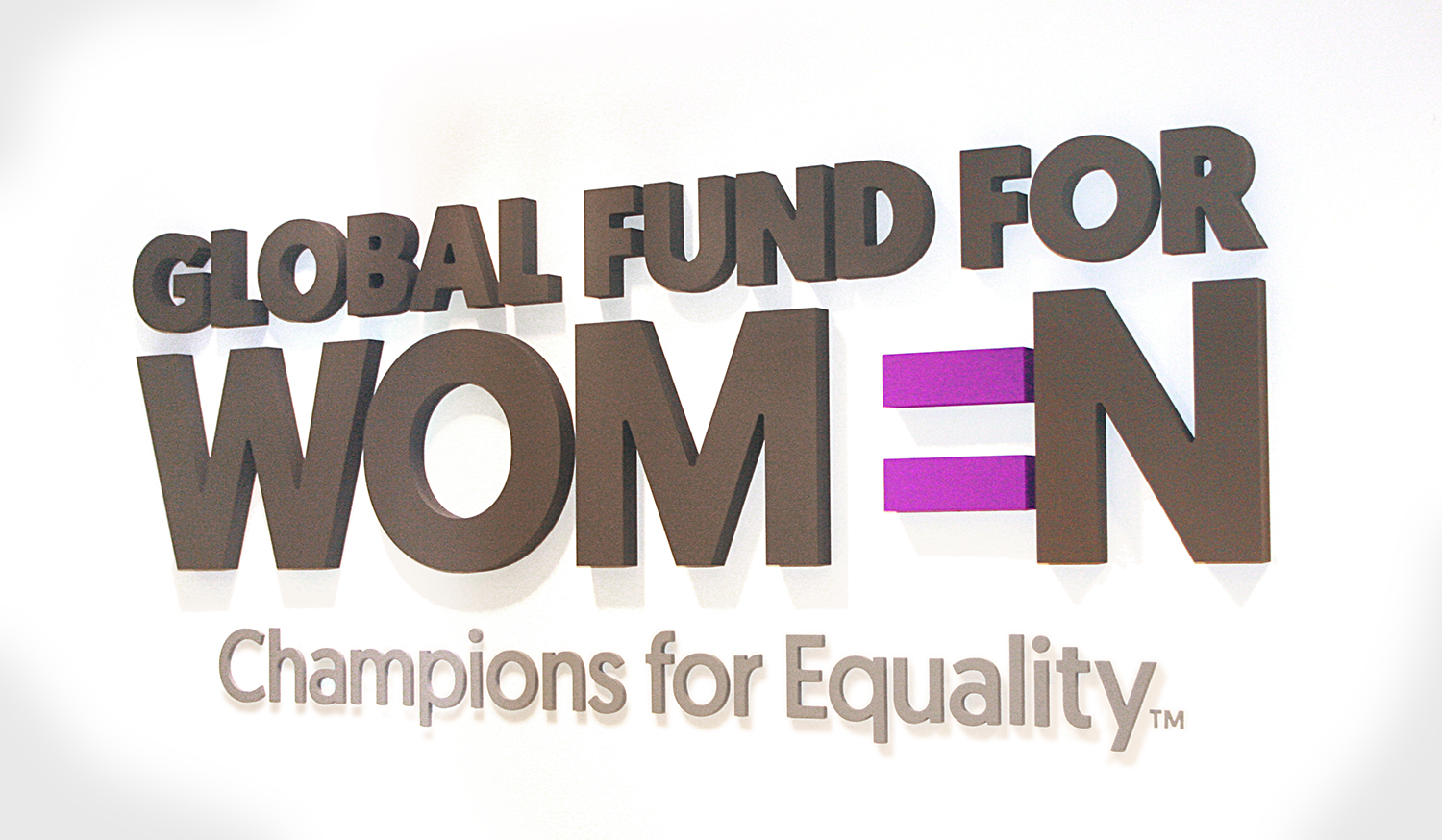 STRATEGIC PLAN GOAL #5
Embed nimbleness, innovation and collaboration throughout  our systems, culture, talent, activities and values.
Steps to Successful Change
A model from John Kotter
Engage the organization
Step 4: Communicate for buy-in
Remote Work Policy
Up to two days remote
Flexibility and autonomy over schedule
Applies to everyone
Optional
Attend team meetings in person
Engage the organization
Step 5: Empower action
Technology Standards 
Laptop, headset, keyboard,  mouse, power, and software
Support on-site and remote
Training on hardware set-up plus Box, Outlook, Lync, and Salesforce
Consistent onsite set-up
Offered ‘extra’ equipment
Engage the organization
Step 6: Ensure short-term wins
New laptops and cubbies
Cloud-based systems (paperless)
Consistent set-up of sit-stand workstations  (on-line sign up)
No assigned workstations
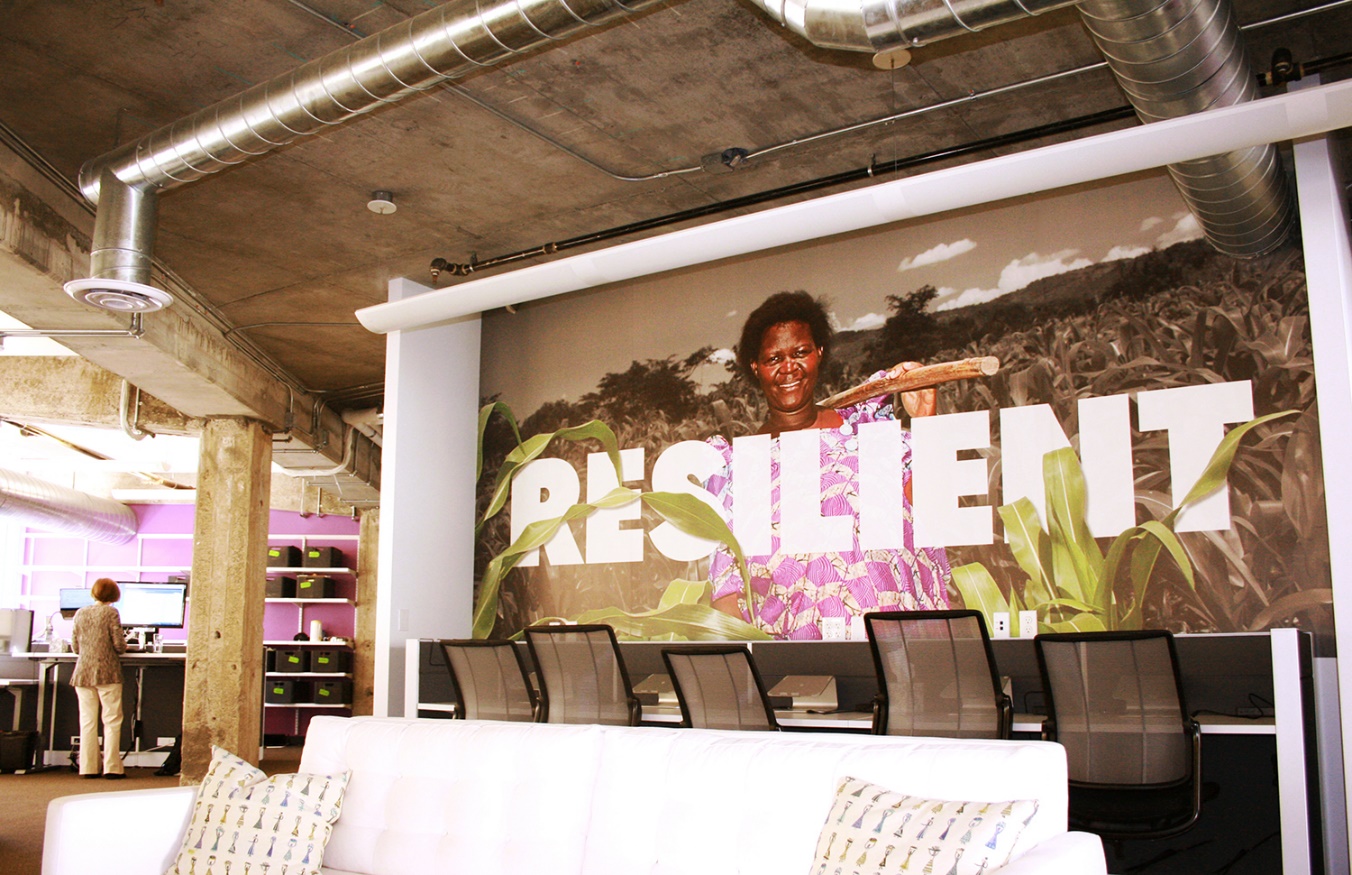 Steps to Successful Change
A model from John Kotter
Implement and sustain the change
Step 7: Don’t let up
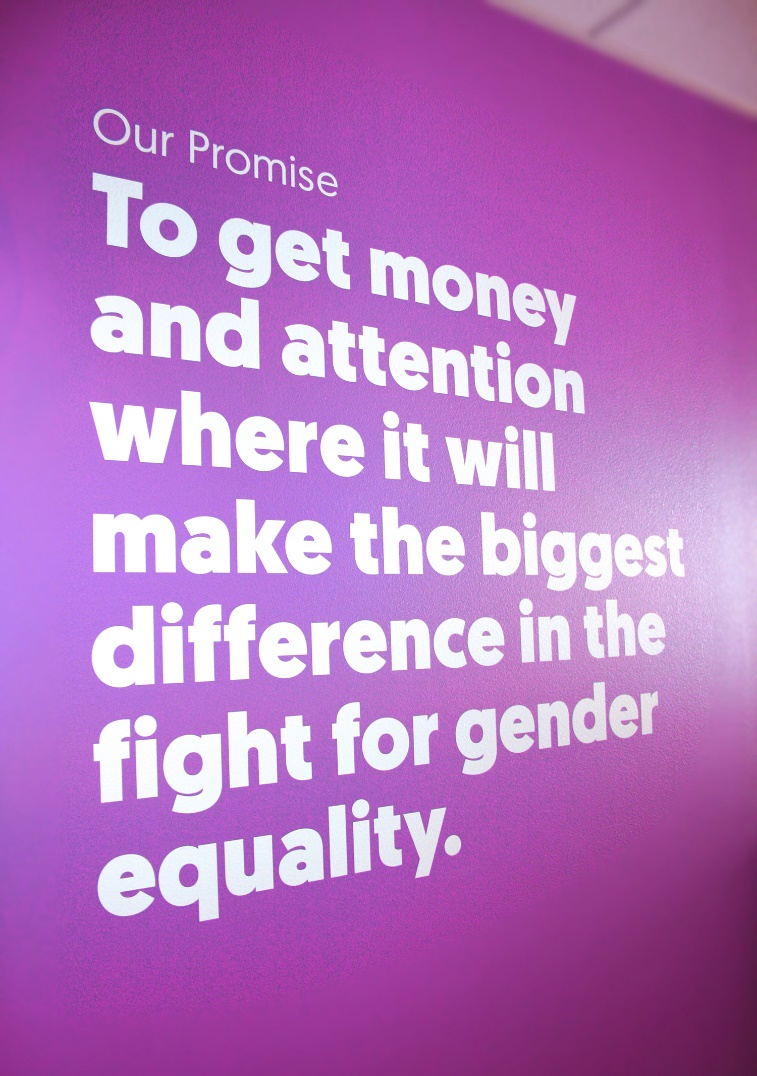 Allow fully remote
Re-hire former staff 
Relocate New York team to WeWork
Implement and sustain the change
Step 8: Make it stick
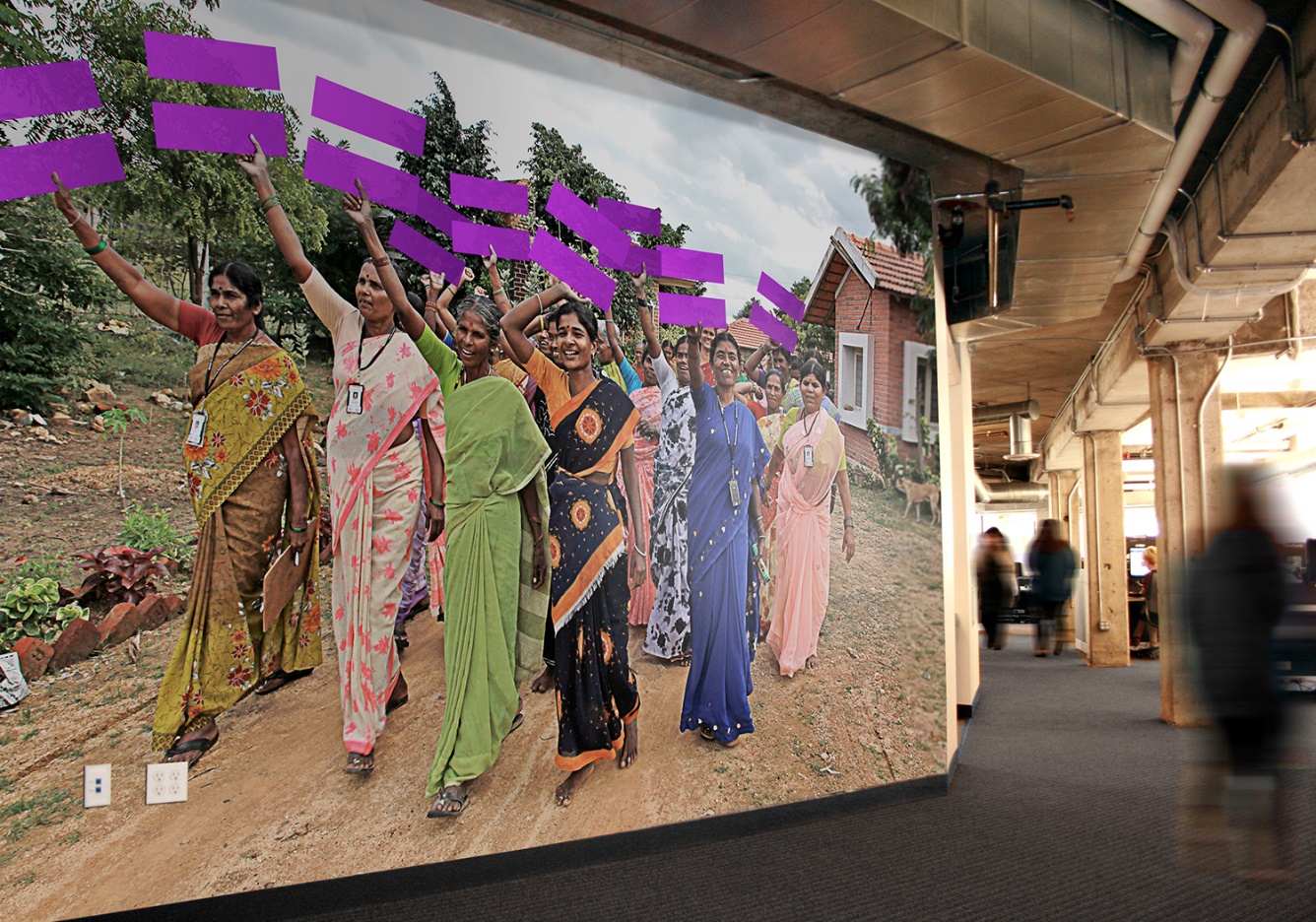 Ongoing training (led by Staff Council)
Incorporate technology standards into performance management process
Recently revised, loosened the desk sign-up policy
Conclusion
Happily ever after...
Beautiful, light-filled office in prime location
Sufficient space for all staff needs (24 workstations and 10 ‘touchdowns’)
Reduced space costs by 50% 
Reduced square footage by 66%
Transition was significantly less difficult than expected
Positive effect on culture and productivity